MÓDULO 2
Empreendedorismo e etapas críticas na criação de uma empresa
Curso de Empreendedorismo de Alimentos Éticos
Etapas Críticas em…
A criatividade e como valorizar uma ideia
01
Empreendedorismo -
Construir um negócio alimentar de sucesso não é tarefa fácil. Há muitas etapas críticas envolvidas, desde a qualificação da ideia inicial até à implementação do modelo de negócios e tudo o que está relacionado com o financiamento do projeto.
No presente módulo irão ser discutidos estes pontos e a parte legal envolvida com o início de um novo negócio, bem como manter o crescimento do negócio 	de forma sustentável no futuro.
Objetivos SMART
02
Definir os objetivos – Criar um plano de negócios
03
Financiamento
04
Parte legal a considerar no início de um novo negócio
05
A importância das vendas e do marketing
06
01
A criatividade e como valorizar uma ideia
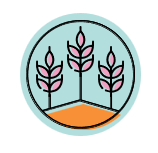 A Importância da Criatividade...
A criatividade é muito importante para os empreendedores de alimentos éticos por várias razões:
A criatividade leva ao desenvolvimento de soluções inovadoras e alinhadas com as boas práticas.
A criatividade leva à diferenciação no mercado.
A criatividade é fundamental para envolver e educar os consumidores sobre escolhas alimentares éticas.
A criatividade permite que os empreendedores de alimentos éticos se adaptem e respondam às mudanças ao nível das preferências dos 	consumidores.
A Oportunidade associada à Criatividade
Os empreendedores de alimentos éticos têm o potencial de inspirar e influenciar a indústria alimentar em geral. Ao demonstrar a viabilidade e o sucesso de práticas éticas, através de abordagens criativas, estes podem inspirar as grandes empresas do setor alimentar a adotarem práticas mais sustentáveis ​​e éticas.
A criatividade pode ser um catalisador de mudanças em toda a indústria e gerar um impacto positivo em maior escala, onde a transparência, a integridade e o compromisso com valores éticos sejam promovidos.
Validar a sua IDEIA
1
Identificar o problema ou a oportunidade
Quando se trata de validar a criatividade ou as ideias nas primeiras etapas do desenvolvimento de um negócio, o empreendedor alimentar deve considerar diversos fatores para avaliar o seu potencial.
Aqui estão alguns passos que devem ser dados:
Deve ser lembrado que o empreendedorismo é um processo interativo. É essencial manter-se adaptável, aberto ao feedback e disposto a interagir/aperfeiçoar e dinamizar à medida que se aprende mais sobre o mercado-alvo e 	a indústria.
2
Validar a ideia através de estudos de mercado
3
Avaliar a singularidade e a diferenciação
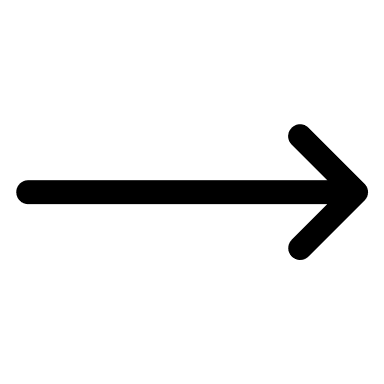 Procurar feedback e validação
4
5
Desenvolver um protótipo ou prova de conceito
6
Avaliar a exequibilidade e o potencial de mercado
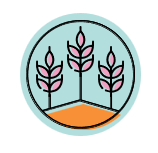 1. Identificar o problema ou a oportunidade
Começar por definir claramente o problema ou a oportunidade que a nossa ideia pretende resolver. Avaliar a sua importância, âmbito e impacto potencial nos possíveis clientes ou no mercado.
Esta etapa ajuda a entender a relevância da ideia e a sua potencial proposta de valor.
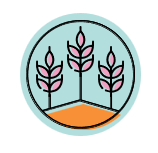 2. Validar a ideia através de estudos de mercado
A realização de estudos de mercado envolve a recolha de informações sobre o mercado-alvo, potenciais clientes, concorrentes e tendências do setor.
Determinar se existe uma procura para o produto ou serviço alimentar a disponibilizar e identificar quaisquer lacunas ou áreas de melhoria nas soluções existentes. O estudo de mercado ajuda a avaliar a viabilidade e a potencial adequação da nova ideia ao mercado.
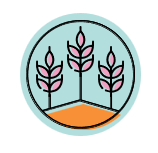 3. Avaliar a singularidade e a diferenciação
É aconselhável avaliar o caráter único da ideia e a forma como esta se diferencia das soluções ou produtos alimentares existentes. Considerar se a ideia oferece uma nova abordagem, características inovadoras ou se resolve o problema de forma mais eficaz ou eficiente. Avaliar se a ideia tem uma vantagem competitiva e até que ponto é sólida face a potenciais concorrentes.
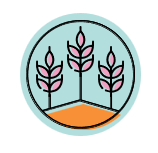 4. Procurar feedback e validação
A ideia deve ser partilhada com pessoas de confiança, mentores ou potenciais clientes para obter feedback. Considerar a possibilidade de aderir a redes de empreendedorismo ou da área alimentar,  participar em eventos de startups ou em concursos de ideias para ganhar exposição e receber opiniões objetivas.
O feedback e a validação de terceiros podem ajudar a aperfeiçoar e melhorar a ideia de negócio.
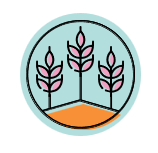 5. Desenvolver um protótipo ou prova de conceito
Conforme discutido no próximo módulo, a criação de um protótipo ou de uma prova de conceito para demonstrar a funcionalidade e o potencial de uma ideia é muito útil. Esta representação ou amostra concreta pode ajudar os potenciais interessados ​​a entender e a visualizar melhor o conceito. Permite também  testar a viabilidade da ideia e fazer os ajustes necessários antes de investir mais recursos.
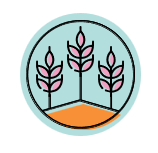 6. Avaliar a exequibilidade e o potencial de mercado
É importante considerar o scale-up e o potencial de mercado da ideia. Avaliar se a ideia tem potencial para crescer e atrair uma base de clientes significativa. Deve ser avaliada a dimensão do mercado-alvo, os potenciais fluxos de receitas e a sustentabilidade a longo prazo do modelo de negócios. Ser viável e exequível é fundamental para o desenvolvimento do negócio.
02
OBJETIVOS SMART
Objetivos SMART
Sem objetivos concretos, é difícil mudar ou melhorar. Os objetivos S.M.A.R.T. são úteis porque contêm cinco aspetos que aumentam a clareza, ajudam a concentrar-se e a monitorizar e reavaliar as metas, conforme necessário. Este método pode ser útil para qualquer equipa que pretenda praticar uma gestão de projetos eficaz. Os cinco aspetos dos objetivos S.M.A.R.T. são       
Passa-se a explorar o que são metas S.M.A.R.T. e como elas podem ajudar a 	equipa e a empresa alimentar.
S
ESPECÍFICO (SPECIFIC)
M
MENSURÁVEL
A
ALCANÇÁVEL
R
RELEVANTE
T
TEMPORIZÁVEL
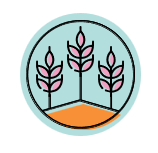 Específico
Os objetivos específicos têm um resultado desejado que deve ser claramente compreendido. Pode corresponder a um número de vendas, lançamento de um produto ou alteração do processo de produção. Independentemente do que seja, o objetivo deve ser claramente articulado para que todos estejam em sintonia com o objetivo. Deve ser definido o que será alcançado e as ações a serem tomadas para atingir o objetivo.
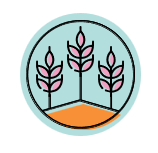 Mensurável
Estes são os números utilizados ​​com o objetivo. É necessário ter um  objetivo quantificável para poder acompanhar o progresso.
Antes de começar, deve ser decidido e definido quais os dados que serão usados ​​para medir o objetivo e estabelecer um método de recolha. Por exemplo, em que % se quer ver um aumento ou uma redução?
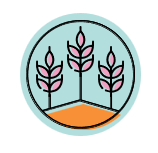 ALCANÇÁVEL
Os objetivos têm de ser realistas ou atingíveis para que se mantenha o entusiasmo de os alcançar. Definir objetivos elevados é bom, mas talvez seja melhor dividi-los em pedaços menores. Se o objetivo não for exequível, pode ser necessário aumentar os recursos para ter uma hipótese de sucesso. Aumentar os recursos seria provavelmente o seu próprio objetivo S.M.A.R.T.
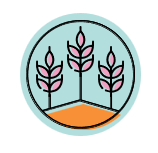 Relevante
As metas a definir devem estar alinhadas com a missão da empresa. Por exemplo, os objetivos devem ajudar a empresa a tornar-se mais ética nas suas práticas ou processos. Não devem ser estabelecidos objetivos apenas como um exercício para fazer alguma coisa. Uma forma de determinar se o objetivo é relevante é definir o principal benefício para os 3Ps (People – Planet – Profit).
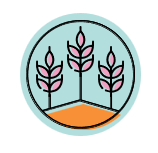 Temporizável
Os objetivos devem ter um prazo. Um objetivo sem prazo não serve de muito. Como se pode identificar o sucesso ou o fracasso? É por isso que os objetivos S.M.A.R.T definem uma data final. Isto não significa que todo o trabalho está feito, mas significa que se pode avaliar o sucesso do projeto e definir novas metas. O tempo pode proporcionar motivação para o sucesso. Quando se sabe onde está a linha da meta, vai-se querer trabalhar para a atingir ou superar.
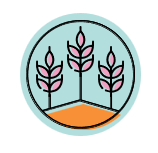 Como alcançar os objetivos
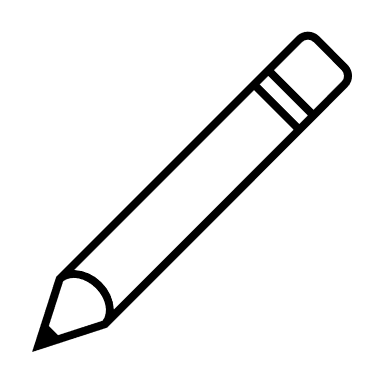 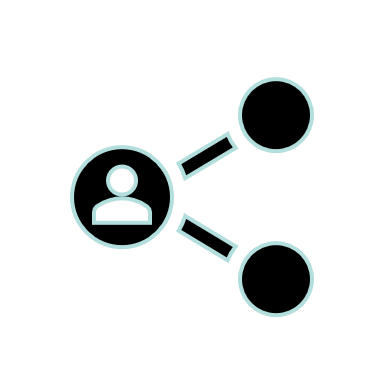 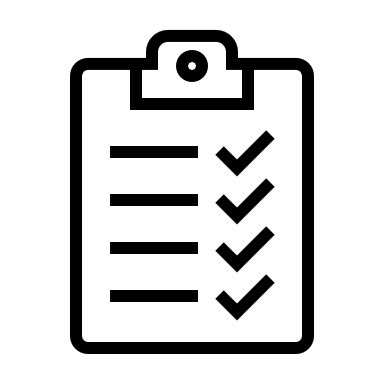 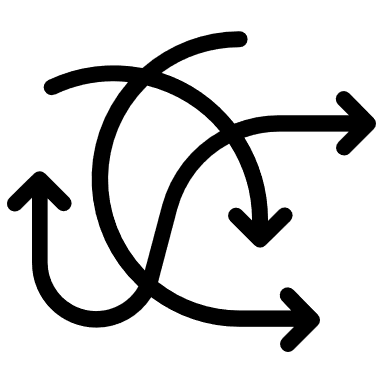 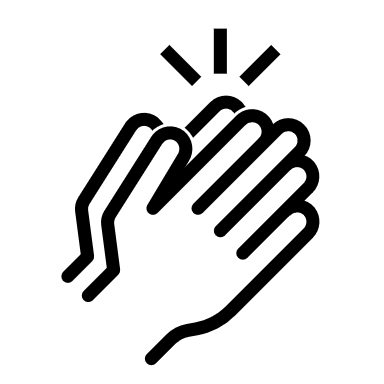 Ser ágil – redirecionar a energia e mudar de rumo se algo que se está a fazer não está a resultar
Anotar os objetivos e colocá-los num local onde todos os possam ver
Partilhar os objetivos com as pessoas certas –Isto cria um nível de responsabilidade
Avaliar regularmente o progresso – Se a meta for mensal, convém fazer controlos diários
Celebrar as vitórias – os pequenos sucessos ajudam a manter a energia para trabalhar para o objetivo maior
Exemplo: um objetivo SMART para uma empresa de alimentos éticos:
Específico: Aumentar a percentagem de ingredientes de origem local usados ​​nas ofertas dos produtos.
Mensurável: Obter pelo menos 50% dos ingredientes a fornecedores locais num raio de 100 km até ao final do ano fiscal.
Alcançável: Efetuar uma avaliação exaustiva dos fornecedores locais e estabelecer parcerias com aqueles que cumpram os padrões de qualidade e critérios éticos de abastecimento.
Relevante: Ao aumentar o uso de ingredientes de origem local, está-se a apoiar os agricultores locais, reduz-se a pegada de carbono e promove-se a economia local.
Temporizável: Atingir a meta de 50% nos próximos 12 meses.
Este exemplo fornece um objetivo claro para a empresa trabalhar e permite o acompanhamento e avaliação do progresso.
Exercício:
Inicialmente, faça uma lista de alguns objetivos que gostaria de ver concretizados no seu negócio de alimentos éticos.
Converta esta lista numa série de metas SMART, seguindo a estrutura anteriormente descrita.
Avalie e realinhe constantemente com o passar do tempo.
03
Definir os objetivos – Criar um plano de negócios
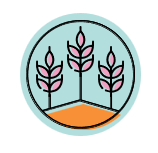 O que se segue após a definição dos objetivos?
Está a fazer este curso porque deseja garantir que o seu negócio de alimentos éticos seja bem-sucedido em todos os aspetos. Criar um plano de negócios é um passo na direção certa nessa jornada e pode abrir portas para o financiamento, etc… Antes de elaborar o plano de negócios, deve-se ter em consideração ideias de expansão. Existem algumas etapas nesta exploração:
Criatividade e Elaboração de Ideias: conforme discutido na seção anterior.
Valorização dessas ideias: aproveita-las ao máximo e as oportunidades associadas.
Mobilização de recursos: reunir e gerir os recursos necessários.
Planeamento e gestão: Estabelecer prioridades, organizar e determinar as melhores soluções para que isso aconteça.
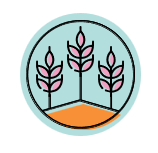 Criar o plano de negócios…
pensando no futuro!
Desenvolver um plano de negócios envolve pensar estrategicamente sobre a empresa e fazer um plano para o concretizar. Plantando a semente!
Este curso pretende ajudar a desenvolver um plano de negócios simples e prático que permita a um empreendedor alcançar as suas ambições de crescimento. Com base em ferramentas, modelos e recursos que podem ajudar, como o Processo de Design Thinking, o Modelo de Negócios Canvas e estudos de caso reais, iremos ajudar a articular os objetivos éticos da empresa.
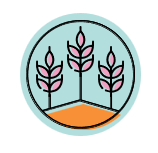 Em primeiro lugar, um Plano de Negócios é…
um estudo feito para entender a viabilidade de um negócio, analisando as operações de produção, financeiras e de mercado, entre outros aspetos.
Em suma, é uma forma clara e organizada de projetar os recursos necessários e o retorno esperado de uma empresa. Reduzem-se assim os riscos e as incertezas.
O resultado que queremos alcançar nesta secção:
1
2
3
Desenvolver a CONFIANÇA E CAPACIDADE DE ADAPTAR AINDA MAIS o plano para responder às necessidades do mercado em constante mudança.
Produzir e implementar um PLANO DE NEGÓCIOS PRÁTICO para fazer crescer uma empresa alimentar.
Estabelecer PROCESSOS PARA COMUNICAR O PLANO DE NEGÓCIOS aos principais parceiros  importantes para o sucesso da empresa
Criar um plano de negócios para uma empresa alimentar
Primeiro a grande imagem …
Sim, há aqui alguma linguagem de negócios, mas vamos interpretar!
O plano de jogo competitivo
Estratégia
O que se quer ser
Visão
Valores
Em que se acredita e pratica
Missão
Porque é que existe
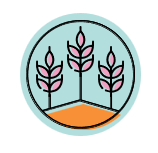 As Etapas do Processo de Planeamento Estratégico…
Preparar: obter informações sobre o desempenho, o mercado e os concorrentes da empresa de alimentos éticos que se quer criar
Concentrar-se nas “BIG Rocks” e criar um plano de uma página ou um Canvas…Analisar e rever continuamente o plano
Definir o modelo de negócios: Um modelo de negócios descreve o motor económico que impulsiona o negócio em questão.
Começar com uma Visão: como será o futuro do negócio alimentar em questão? Refletir sobre a singularidade da empresa, as suas características distintivas e o que a empresa pode alcançar.
Executar um Processo de Planeamento Estratégico Eficaz: Este processo deve ser bem pensado e bem planeado
Alimentos para Pessoas – Planeta – Proveito
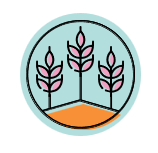 Um Modelo de Negócio…
Após ter identificado a missão e valorizado a ideia, agora tem-se que definir o MODELO DE NEGÓCIO.
Trata-se de uma ferramenta que consiste num Plano que permite organizar os vários recursos e os elementos-chave de um negócio.
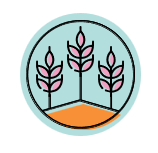 Um Modelo de Negócio…
Um Modelo de Negócio descreve a forma como uma empresa alimentar CRIA, ENTREGA E CAPTURA VALOR em todos os contextos.
Um empreendedor deve esperar que o  Modelo de Negócio se modifique e adapte regularmente para satisfazer as necessidades e exigências dos clientes e  reagir a eventos (por exemplo, Covid).
O Modelo de Negócio é, essencialmente, a visão da empresa.
Como um Modelo de Negócio Canvas pode ajudar…
O Modelo de Negócio Canvas (MNC) é uma ferramenta empresarial e de marketing que serve de guia para os empresários criarem modelos de negócio. Por ser um formato simples, ajuda os empresários a ver como todos os principais elementos do negócio se encaixam.
O Modelo de Negócio Canvas está estruturado para ajudar os empresários a refletir sobre a forma como vão conseguir atrair clientes, dinheiro e recursos de uma só vez. Pode ajudar o empreendedor a descobrir o que o público-alvo pretende, como planeia vender os produtos e/ou serviços e até prever as receitas que espera gerar em cada mês.
Como criar um modelo Canvas para um negócio alimentar
Como já foi referido, o Modelo de Negócio Canvas é fundamental para o planeamento empresarial. Trata-se de uma ferramenta de negócios essencial que os empresários devem usar quando estão a criar planos de negócios ou a fomentar ideias de negócios. Os empreendedores podem criar um modelo de negócio Canvas, respondendo às perguntas fornecidas para cada uma das 9 secções:
1. Parcerias-Chave			6. Canais de Distribuição
2. Atividades-Chave 		7. Segmento de Clientes 
3. Recursos-Chave 			8. Estrutura de Custos
4. Proposta de Valor 		9. Fontes de Receita
5. Relações com Clientes
Estratégia Modelo de Negócio Canvas…
Este pequeno vídeo descreve como usar os 9 'blocos construtivos' ou secções do Modelo de Negócio Canvas, permitindo mapear modelos existentes ou projetar novos modelos de negócio.
Explicação do Modelo de Negócio Canvas - YouTube
1. Parcerias-chave
Esta secção deve incluir uma lista de todas as organizações e indivíduos que devem ser envolvidos para que a empresa alimentar seja um sucesso. Deve-se considerar:
Quem são os principais parceiros? 
Quem mais tem interesse no sucesso do negócio?
Como é que eles contribuem para o seu crescimento?
Como é que cada parceiro pode contribuir? Precisam de ser compensados ​​pelos seus esforços? Quanto?
2. Atividades-Chave
Esta secção incluirá uma lista de todas as tarefas que têm de ser realizadas para que o modelo de negócio de alimentos éticos funcione.
Que atividades são exigidas para apoiar a proposta de valor estabelecida?
Que atividades são necessárias para apoiar as relações com os clientes?
Que atividades são necessárias para apoiar as fontes de receita?
3. Recursos-Chave
A secção Recursos-Chave deve centrar-se nos tipos de equipamentos, mão de obra e fundos necessários para o êxito da empresa.
• Que equipamento é necessário para iniciar o negócio?
• Que tipo de mão de obra é necessária para implementar o negócio de alimentos éticos? A própria? Com outros?
• Que capital é necessário para começar o negócio?
4. Proposta de Valor
A secção Proposta de Valor detalha o que o cliente receberá em troca do seu dinheiro e tempo.
• O que é que torna o produto ou serviço da empresa único?
• Que valor é gerado em comparação com outras empresas de alimentos semelhantes?
• Quais são os diferentes benefícios que a empresa de alimentos éticos oferece aos clientes?
• Como conseguirá se diferenciar de outras marcas ou produtos no mercado?
5. Relações com Clientes
A secção Relações com Clientes deve incluir todas as formas de comunicação com os clientes, incluindo as redes sociais para ajudar a promover as ofertas da empresa.
• Como é que a empresa vai comunicar com os clientes ao longo do processo de compra?
• Qual é a melhor forma de comercializar os produtos/serviços?
• Que plataformas de redes sociais serão ou são utilizadas?
6. Canais de Distribuição
A secção “Canais de Distribuição” diz respeito à forma como o produto ou serviço alimentar será vendido.
Quais são os melhores canais de venda para atingir o público-alvo/cliente?
Como é que estes canais estão integrados?
Quais os canais com melhor desempenho?
Quais são os canais mais económicos?
7. Segmento de Clientes
Esta secção inclui uma lista de todos os potenciais clientes do público-alvo.
Como é que são identificados os segmentos de clientes?
Quais são os seus dados demográficos?
Em que áreas geográficas é que o produto alimentar ético será oferecido?
Porque é que estes grupos específicos comprariam à empresa em vez de outras que vendem produtos semelhantes?
8. Estrutura de Custos
Nesta secção deve ser listado tudo o que deve ser investido para uma gestão adequada da empresa de alimentos éticos.
Quais são os diferentes custos associados à criação e gestão do negócio?
De quanto dinheiro é necessário à partida?
Quais são os recursos que podem ser adquiridos sem ter despesas adicionais?
Por exemplo, se está a criar um negócio que venderá online, é importante incluir despesas como custos de hosting ou taxas de design do website. Se a startup requer produtos físicos, terão de ser incluídos os custos de materiais e de mão de obra nesta parte do Canvas.
9. Fontes de receita
A secção “Fontes de receita” é uma lista de todas as formas como a empresa planeia ganhar dinheiro com o seu negócio.
Quais são os diferentes fluxos de receita?
Quanto dinheiro se pode ganhar com cada um?
Quais são os recursos que se podem fornecer sem ter quaisquer custos ou despesas adicionais associados?
Exercício: Crie um modelo Canvas para o seu negócio
Utilize este modelo para reunir todas as secções. Lembre-se que tem de ser conciso e muito claro.
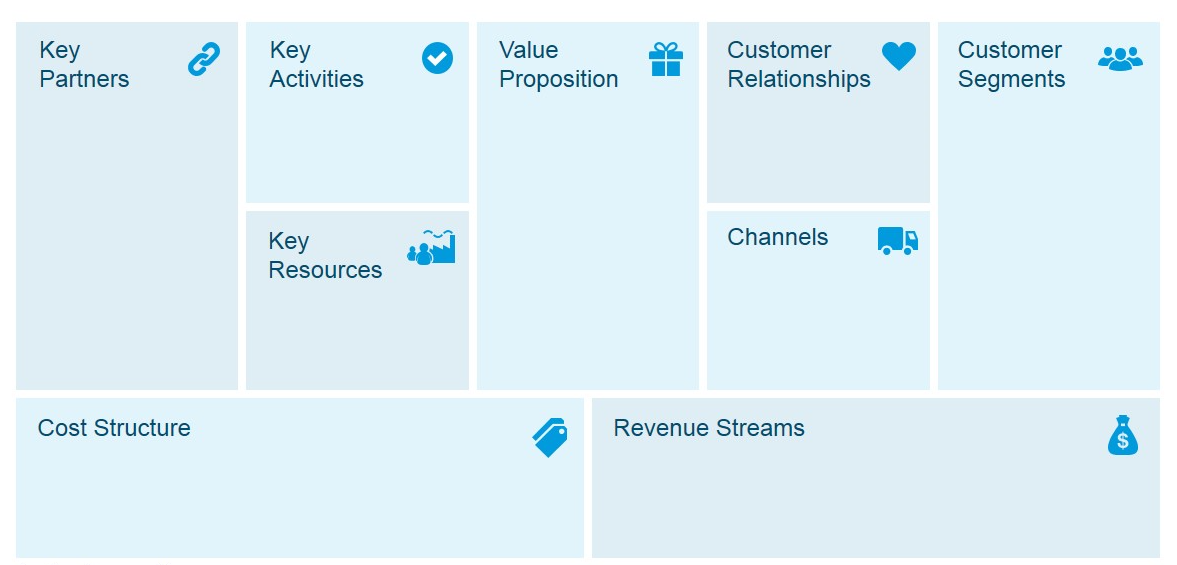 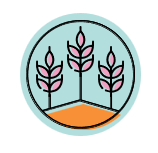 Eis alguns recursos úteis e fáceis de usar para ajudar nesta jornada…
Strategyzer  é uma plataforma completa de vários métodos, ferramentas e modelos para identificar a abordagem do modelo de negócio mais adequado à empresa.
Aceder ao conteúdo gratuito através deste link
https://www.strategyzer.com/resources/canvas-tools-guides
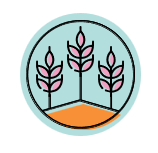 O que foi aprendido até agora…
Um modelo de negócio eficaz ajuda a empresa a descobrir elementos como:
O conceito de negócio
Que problema se está a resolver e para quem?
Como é que o alimento ético chegará aos clientes?
Como é que a empresa se manterá competitiva?
Todas as receitas e custos que se pode antecipar.
O plano de negócios continua…
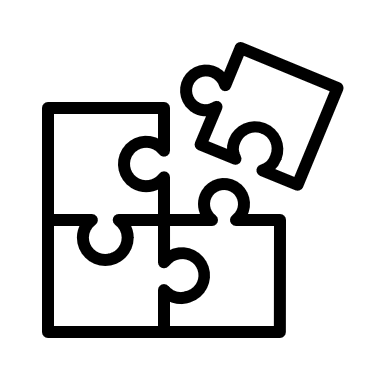 C
Uma componente-chave de um plano de negócios inclui a identificação dos seus pontos fortes, fracos, ameaças e oportunidades. Pode-se obtê-los realizando uma análise SWOT e obtendo as peças que faltam do puzzle.
S
O
T
Análise SWOT
Interno
FORÇAS
O que a empresa faz bem
Qualidades que a separam dos concorrentes
Pessoal qualificado/ conhecedor
A sua PUV (proposta única de venda)
FRAQUEZAS
Coisas que faltam no negócio
O que o concorrente faz melhor
Limitações de recursos
Uma análise SWOT é uma estrutura simples, mas poderosa, para alavancar qualquer negócio ou projeto através das suas forças (Strengths), melhorando as fraquezas (Weaknesses), minimizando as ameaças (Threats), e tirando o maior proveito possível das oportunidades (Opportunities).

A análise SWOT é um processo onde se pode identificar os fatores internos e externos que afetarão a empresa ética ou o desempenho futuro do projeto.
AMEAÇAS
Concorrentes emergentes
Alteração de regulamentos
Mudança de atitude do cliente em relação ao negócio
OPORTUNIDADES
Mercados mal servidos
Poucos concorrentes na área
Necessidade emergente que a empresa pode preencher
Participação no projeto
Externo
Forças (Strengths)
As forças referem-se às áreas internas do negócio. Examinar estas áreas pode ajudar a entender o que irá funcionar. Podem ser usadas as técnicas que se sabe que funcionam – os pontos fortes – em outras áreas que podem precisar de suporte adicional, como melhorar a cadeia de abastecimento, etc.
Ao analisar os pontos fortes do negócio, devem-se fazer as seguintes perguntas:
O que se faz bem? Ou, o que se faz de melhor?
O que há de único no nosso produto ou serviço?
O que gosta o cliente-alvo em nós?
Quais recursos superam os concorrentes?
Fraquezas (Weaknesses)
As fraquezas referem-se às áreas internas que estão com baixo desempenho. É uma boa ideia analisar os pontos fortes antes das fraquezas, a fim de criar uma linha de base entre o sucesso e o fracasso. Identificar as fraquezas internas fornece um ponto de partida para melhorar essas áreas.
Identificar os pontos fracos do negócio através das seguintes questões:
Quais são as iniciativas que estão a ter baixo desempenho e porquê?
O que pode ser melhorado?
Quais são os recursos que podem melhorar o desempenho?
Como é classificada a empresa em relação aos concorrentes?
Oportunidades (Opportunities)
As oportunidades na análise SWOT resultam dos pontos fortes e fracos existentes, juntamente com quaisquer oportunidades externas que colocarão a empresa numa melhor posição competitiva. As oportunidades podem incluir qualquer aspeto desde o mercado que se pretende melhorar ou áreas que não foram identificadas nas duas primeiras fases da análise.
Como há muitas maneiras de criar oportunidades, é útil fazer as seguintes perguntas antes de começar:
Que oportunidades surgem localmente / regionalmente?
Existem lacunas de mercado nos serviços prestados?
Quais são as metas do negócio para o ano?
O que oferecem os concorrentes?
Ameaças (Threats)
As ameaças na análise SWOT são áreas com potencial para causar problemas. São diferentes das fraquezas, pois as ameaças são externas e estão fora do seu controlo. Isso pode incluir desde uma pandemia global até uma mudança no cenário competitivo.
Aqui estão algumas perguntas a serem feitas para identificar as ameaças externas:
Que mudanças no setor agroalimentar são motivo de preocupação?
Que novas tendências de mercado estão no horizonte?
Em que áreas os concorrentes estão a superar a nossa empresa?
Agora pode-se ainda aprofundar mais…
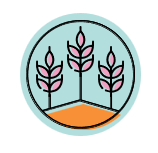 O conceito de negócio – Promover o negócio e produtos ou serviços alimentares de forma sustentável e ética, demonstrando o benefício para as Pessoas – Planeta – Proveito.
Que problema se está a tentar resolver e para quem? – Problema: sistemas alimentares antiéticos e prejudiciais. Assim, pretende-se capacitar uma nova geração de empreendedores de alimentos para iniciar, crescer e adaptar empresas de alimentos éticos e capacitar os formadores através de ferramentas e recursos relevantes.
Como será criado valor para o cliente? – Através de produtos alimentares éticos e sustentáveis ​​que levem a um sistema alimentar melhorado, onde a saúde das pessoas e do planeta é crítica.
Como o produto ou serviço chegará aos clientes? – No caso de produtos físicos, de preferência por meio de cadeias de abastecimento curtas e desenvolvendo parcerias dentro do setor.
Como a empresa se manterá competitiva? – Ao inovar e diversificar constantemente a sua oferta de produtos e a forma como a empresa atende o mercado por meios éticos.
Todas as receitas e custos que podem ser antecipados – Como se pode aumentar a receita através do reposicionamento dos produtos num mercado premium.
Reunindo o PLANO DE NEGÓCIOS…
Como mencionado anteriormente, um plano de negócios é um documento escrito que descreve o negócio de uma empresa em termos de objetivos, estratégias, vendas, marketing e finanças.

Um plano de negócios ajuda a:

esclarecer a ideia de negócio
detetar problemas potenciais
estabelecer os objetivos
medir o progresso
Um plano de negócios é necessário se quisermos garantir um investimento ou um empréstimo bancário. Também pode ajudar a convencer fornecedores e potenciais interessados ​​a apoiar a empresa.
Escrevendo o Plano de Negócios…
Os documentos a seguir são modelos de plano de negócios em branco e documentos auxiliares que se podem descarregar, gravar, editar, imprimir e preencher para ajudar no início da jornada de crescimento ou desenvolvimento de uma empresa…
Modelo de um plano de negócios de uma empresa na Irlanda
Modelo de plano de negócios com dicas úteis
Teagasc - Guia passo a passo para fazer as figuras
Agora é hora de se fazer uma primeira tentativa de escrever o Plano de Negócios para a empresa e reunir todo o trabalho até agora realizado em um único documento!
Nesta fase, não se deve preocupar muito com as finanças…abordaremos isso com mais detalhe na próxima secção
04
Financiamento
As três Etapas Principais para o Financiamento…
1
2
3
Preencher a APLICAÇÃO DE FINANCIAMENTO
Fazer um PITCH da ideia para potenciais financiadores
Criar um PLANO DE NEGÓCIOS sólido
Completando o seu Plano de Negócios...Fluxo de Caixa Orçamento
Um simples orçamento de fluxo de caixa irá destacar potenciais requisitos de empréstimo e ajudar a fornecer provas a um gerente bancário que a empresa tem a capacidade de gerir as finanças de forma eficaz e reembolsar qualquer empréstimo.
Existem dois elementos-chave do orçamento de fluxo de caixa:
Planeamento do fluxo de caixa
Revisão/Controlo
1. Planeamento do fluxo de caixa
O Fluxo de Caixa é a movimentação de dinheiro dentro e fora de uma empresa durante um período de tempo. A previsão do fluxo de caixa envolve a previsão do  fluxo futuro de caixa dentro e fora das contas bancárias. A previsão regular de entradas e saídas de caixa é importante, especialmente para três tipos de negócios:
novos negócios;
negócios em rápido crescimento;
negócios com padrões de vendas imprevisíveis, como por exemplo, negócios sazonais como alguns produtos alimentares.
O que deve ser incluído?
A resposta simples é tudo!
Tudo e qualquer coisa que será paga no período, e qualquer dinheiro vindo de qualquer fonte deve ser incluído.
2. Revisão / Controlo
A 1ª etapa de revisão e controlo é comparar o que realmente está a ser gasto com o que foi previsto/esperado.
Quais são as diferenças entre o plano e os fluxos de caixa reais? Todas as faturas que se esperavam chegaram? Todas as faturas foram como seria esperado (por exemplo, manutenção de um veículo usado para uma entrega)?
A 2ª etapa é entender porque essas diferenças ocorreram. As vendas foram abaixo do esperado? Houve uma fatura inesperada?
A 3ª etapa é decidir quais são as implicações e o que se pode fazer sobre elas. É vital identificar os 	problemas e agir o mais rápido possível.
Também vai ser precisa uma Declaração de Lucros & Perdas
Uma declaração de lucros e perdas (L&P), ou demonstração de resultados, é um relatório financeiro que fornece um resumo das receitas, despesas e lucros/perdas relativas a um determinado período de tempo (geralmente mais de um trimestre ou um ano).
A demonstração de L&P mostra a capacidade de se gerarem vendas, gerir despesas e obter lucro. Ao usar uma demonstração de L&P está-se a usar dados financeiros para tomar decisões mais sólidas.
Falar sobre dinheiro e financiamento…
Agora que o Plano de Negócios está completo com as finanças projetadas, é a altura de falar sobre dinheiro. Nesta secção iremos desmistificar as oportunidades de financiamento e tentar orientar para opções viáveis e apoiar as indicações dadas no Manual de Empreendedorismo de Alimentos Éticos.
Encontrar financiamento é sobre:
fazer conexões;
conhecer o financiamento disponível e
decidir se combina com a empresa ou não.
Nesta secção aprender-se-á as principais dicas sobre redação e apresentação, e como alavancar o poder de financiamento.
O sucesso na obtenção de financiamento é como fazer um bolo!
Para qualquer empresa, o desafio de reunir financiamento para projetos ou crescimento, pode ser bastante assustador. Às vezes, pode ser necessário apenas uma fonte de financiamento, mas em muitos casos, para tornar o projeto mais viável, são necessárias várias fontes de financiamento ou financiadores.
A maneira como se aborda o financiamento depende dos ingredientes (o próprio e a sua proposta de projeto) e é necessário seguir uma receita.
Seguir a receita é fácil quando se tem um conjunto de orientações e é isso que nos próximos slides se 	pretende explicar.
Antes de começar a procurar financiamento
Ter um momento para REVER & FOCAR as suas PRIORIDADES:
Quais são as prioridades para os próximos 1-3/5 anos?
Startup, sobrevivência, regeneração ou crescimento?
Novas oportunidades ou as mesmas atividades mas melhoradas?
Mesma área de captação ou mais alargada?
Alguma mudança na digitalização?
Os fatores ESG – Fatores ambientais, Sociais & de Governança ou perspetivas.
As respostas a essas perguntas ajudarão a definir os ingredientes para uma solicitação de financiamento bem-sucedida
Onde se pode encontrar apoio financeiro?
Nesta secção iremos abordar:
Investimento privado (amigos e familiares);
Microcrédito e microfinanciamento;
Financiamento colaborativo (Crowdfunding);
Empréstimos bancários;
Subsídios.
1. Investimento Privado
Investimento privado pode ser uma boa opção para uma startup, especialmente quando ainda não se consegue provar totalmente a base do negócio. Este tipo de investimento pode também ter vantagens, como uma forte base de contacto/aconselhamento e ajuda, que os credores tradicionais não fornecem.
Como empreendedor de alimentos éticos, pode-se precisar começar perto de casa com Amigos e Família, mas deve-se tentar manter as relações pessoais e profissionais separadas, se possível, colocando tudo por escrito e explicando claramente o risco envolvido em investir no projeto. Deve ser verificado que os envolvidos entendem que podem perder o investimento. Não se deve arriscar a perder amigos ou familiares por causa de um investimento num negócio!
2. Microcrédito e Microfinanciamento
Perguntar à Comunidade/Redes
Pode-se não saber por onde começar. Provavelmente é melhor começar perto de casa. Deve-se reunir com outros empreendedores alimentares, redes ou com a cooperativa local. Outra opção é entrar em contacto com uma Empresa de Desenvolvimento de Negócios local. Algumas opções que podem estar disponíveis são:
Microcrédito: geralmente refere-se a pequenos empréstimos oferecidos, muitas vezes sem garantia, a um indivíduo ou por meio de empréstimos em grupo.
Microfinanciamento: refere-se a uma gama mais ampla de produtos e serviços financeiros, incluindo empréstimos e outros apoios financeiros direcionados a clientes com baixo rendimento.
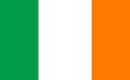 Um Exemplo Irlandês, Microfinanças na Irlanda
A Micro Finance Ireland fornece pequenos empréstimos por meio de um fundo governamental. O objetivo do fundo é ajudar startups e empresas estabelecidas a obter o financiamento de que precisam para os seus negócios.
O que é uma microempresa? É simplesmente uma pequena empresa com menos de 10 empregados e um volume de negócios anual inferior a 2 milhões de euros. Fornecem empréstimos comerciais não garantidos de 2000 € a 25000 € para propostas comercialmente 	viáveis.
Empresários individuais, parcerias e sociedades são todos elegíveis, podendo-se inscrever.
Joe's application to Microfinance Ireland - YouTube
3.Financiamento colaborativo (Crowdfunding)
Financiamento colaborativo (Crowdfunding) é o financiamento de um projeto através de pequenas quantias de dinheiro provenientes de um grande número de pessoas. O crowdfunding não é apenas uma ótima maneira de juntar dinheiro online para uma ideia ou projeto de negócio, mas simultaneamente construir uma comunidade e melhorar a visibilidade/credibilidade para a empresa.
O Crowdfunding é ideal para o negócio?
O crowdfunding é adequado para certos tipos de negócio – geralmente startups ou projetos em estágio inicial que buscam quantias relativamente pequenas de dinheiro. O crowdfunding tem uma taxa de sucesso 	mais alta em certos setores, incluindo startups 		alimentares.
LER
10 Principais Sites de Crowdfunding para Empreendedores
Crowdfunding pode ser via:
Pré-venda (Recompensa) - quando as pessoas doam para a criação de um produto específico e recebem o produto no lançamento.
Empréstimo - onde cada credor recebe uma compensação financeira ou um retorno sobre o seu investimento.
Capital - quando as pessoas emprestam dinheiro a indivíduos ou organizações em troca de participação no respetivo capital social, distribuição de dividendos ou partilha de lucros.
Donativo - quando alguém doa para um indivíduo ou projeto e não recebe retorno financeiro ou material 	em troca.
Diferentes plataformas facilitam diferentes modelos de captação de recursos. Encontrar o modelo de financiamento certo para o projeto é um passo importante para uma campanha de sucesso.
Lidar com o banco –


O que fazer e o que não fazer
4. Empréstimos Bancários
Um empréstimo comercial de um banco é uma forma tradicional de financiar uma empresa. Na maioria dos casos, ter um robusto PLANO DE NEGÓCIOS é essencial para convencer o banco de que vale a pena apostar no projeto.
Escolher entre uma linha de crédito e um empréstimo tradicional;
Emprestar na hora certa;
Emprestar a quantia certa;
Comparar pacotes de empréstimos – estar qualificado para empréstimos “verdes”, etc.
Estar preparado ao encontrar-se com o banco
Manter o seu banco informado nos bons e maus momentos
Escolher um banco perto de si
Pesquisar antes de escolher um banco
Financiamento Ético:
O termo financiamento ético, ou financiamento sustentável, é usado para descrever o financiamento que leva em consideração fatores ambientais, sociais e de governança (ESG) que afetam um mutuário e/ou seus ativos.
Fatores Ambientais são aqueles que afetam o mundo natural e incluem mudanças climáticas, eficiência energética e tratamento de resíduos.

Fatores sociais dizem respeito às comunidades locais e globais e incluem condições de trabalho, saúde e segurança, e diversidade e inclusão.

Fatores de governança dizem respeito ao funcionamento interno e aos processos de tomada de decisão do mutuário, incluindo a independência e transparência do conselho, bem como as suas relações com as partes interessadas, incluindo direitos dos acionistas, antissuborno e corrupção, e lobby político.
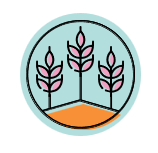 Três categorias principais de Finanças Éticas:
Finanças “verdes” – quando o débito é disponibilizado para um projeto 'verde' específico com benefícios ambientais claros, como produção de energia renovável ou desperdício zero.
Finanças sociais – quando a dívida é disponibilizada para um projeto 'social' específico que visa abordar ou mitigar uma questão social específica ou busca alcançar resultados sociais positivos para os beneficiários-alvo, como programas destinados a aliviar o desemprego ou melhorar o acesso a serviços essenciais.
Finanças vinculadas à sustentabilidade – quando o uso final de fundos e/ou a entidade mutuária são avaliados e medidos em relação a uma lista documentada e acordada de métricas ESG, com métricas positivas e comportamentos recompensados, geralmente com uma redução no custo do financiamento.
5. Opções de Apoio Financeiro...Subsídios
O que é um subsídio? - YouTube
Um SUBSÍDIO é um prémio, geralmente financeiro, dado por um organism público ou uma fundação, a um indivíduo ou empresa para facilitar um objetivo específico, como por exemplo, uma startup, expansão, etc.
Existem muitas oportunidades de subsídios locais, regionais e nacionais. Deve-se começar por pesquisar sobre qual é o mais adequado para a empresa. Este é um vídeo interessante sobre o que faz um subsídio e o que não faz.
Sabia que?
Nacionalmente, os financiadores/credores estimam que entre 50 e 60% de todos os pedidos que recebem, são imediatamente recusados ​​porque são inelegíveis e não cumprem às diretrizes claramente definidas.
Algumas dicas para candidaturas a financiamento…
Esquecer o dinheiro (pelo menos inicialmente) e definir bem o projeto
Mostrar como o projeto se ALINHA com os propósitos, critérios e objetivos dos financiadores
Vender os benefícios do projeto proposto numa forma qualitativa e quantitativa
Construir a credibilidade, ser profissional & organizado
Compartilhar a paixão e lembrar-se que as pessoas dão às pessoas, o elemento humano
Algumas dicas para candidaturas a Financiamento…
Fornecer evidência da 'necessidade'. Não basta dizer: “nós sabemos”. Apoiar as declarações com investigação relevante.
Não assumir que os financiadores sabem tudo. Descrever a formação de base, capacidades e o projeto com sinceridade.
Finanças – conhecer as despesas gerais, ter projeções, contas e financiamento correspondente, se necessário.
Prestar especial atenção à secção da sustentabilidade - como se vai monitorizar, avaliar e relatar.
Aparências importam. Um aplicativo de fácil leitura facilita a vida do revisor.
Explorar as opções disponíveis na região... PORTUGAL
IAPMEI: https://www.iapmei.pt/
Certificação PME: https://www.iapmei.pt/Paginas/certificacao-PME.aspx
Incentivos PRR: https://tinyurl.com/IAPMEIPRR
Portugal 2030: https://tinyurl.com/IAPMEIPortugal2030
ESG e Finanças Sustentáveis (FINVERDE): https://tinyurl.com/FINVERDE
Emprego + Digital 2025: https://www.iapmei.pt/Paginas/Emprego-Digital-2025.aspx
Linha de Financiamento ao Setor Social: https://financiamento.iapmei.pt/inicio/home
Porquê e quando se precisa de um PITCH…
Por vezes, quando se procura financiamento, pode haver a necessidade de apresentar ou fazer um PITCH da ideia de projeto a financiadores (bancos ou agências), conforme se procura apoio financeiro.
Não se deve deixar que programas de TV como Dragons Den/Shark Tank desanimem o empreendedor relativamente ao que o processo de pitching envolve!
Nos slides a seguir, compartilhar-se-ão alguns pontos importantes sobre como se pode criar um pitch quase perfeito.
O que é um Pitch?
Um pitch é normalmente uma apresentação curta e concisa que fornece todas as informações relevantes e realistas sobre o PORQUÊ dos financiadores apoiarem financeiramente o projeto.
Os melhores pitches são aqueles que contam uma história e são realizados  com paixão, conhecimento do assunto e confiança. Eles criam uma conexão emocional e atraem as pessoas para investirem no projeto.
Usar o melhor modo de contar histórias e será a chave para o sucesso do pitch. 
Pessoas compram pessoas!
INGREDIENTES PERFEITOS PARA UM PITCH
Usar meios visuais fortes e/ou atraentes. As pessoas retêm apenas 10% do que ouvem
Saber os custos do projeto … enquanto se mantém um forte foco ético
Fornecer um pouco da história de desenvolvimento do negócio e quem está a bordo deste projeto
Escolher o apresentador mais forte, independentemente da sua posição.
Lidar com um NÃO…ver isso como uma experiência de aprendizagem, e não como um fracasso!
Se a receita não estiver correta e não se conseguir o Subsídio, o Crowdfunding ou o Empréstimo Bancário – é útil usar essas rejeições como uma experiência de aprendizagem!
Receber um NÃO pode ser desanimador. Mas não se deve deixar que isso tire o melhor de nós. Estas etapas devem ser consideradas para aumentar as chances futuras de reconsiderar, melhorar  o potencial de obter financiamento no futuro e, em geral, aliviar o stress de obter financiamento.
Refletir sobre a abordagem aplicada: devemos ser honestos connosco. Será que apressamos a aplicação? As prioridades foram realmente atendidas? O modelo de negócio tem falhas?
Pedir feedback mesmo que a carta de rejeição especifique um motivo para a mesma. Pedir feedback verbal às vezes trará uma resposta mais completa e aberta.
Saber o que foi financiado: os financiadores publicam frequentemente listas do que eles financiaram. Isso pode-nos dar uma visão sobre os tipos de projetos, montantes de 	financiamento, fase do negócio, etc.
Ter a atitude certa…
Eu errei mais de 9.000 vezes na minha carreira. Perdi quase 300 jogos. 26 vezes confiaram em mim para fazer a jogada final e errei. Eu falhei várias vezes na minha vida. E é por isso que tive sucesso!
Michael Jordan, Empresário Americano e ex-jogador profissional de basquete
05
Parte legal a considerar no início de um novo negócio
Requisitos legais & Regulamentos
Conforme discutido no Manual de Empreendedorismo de Alimentos Éticos, iniciar uma empresa alimentar na Europa envolve o cumprimento de vários requisitos legais e regulamentares. Os regulamentos específicos podem variar ligeiramente entre os países, pois alguns aspetos são determinados a nível nacional ou local. Assim, é aconselhável consultar as autoridades locais ou procurar aconselhamento jurídico para garantir o cumprimento dos requisitos específicos do país onde se pretende iniciar o negócio.
REGISTO COMERCIAL
1
O negócio alimentar terá que ser registado junto às autoridades competentes do país onde se pretende operar. Isso envolve a obtenção de uma licença comercial/certificado de registo.
PERMISSÃO DE PLANEAMENTO - ALVARÁ
2
Isso envolve obter permissão da autoridade de planeamento local para usar um local específico para as atividades comerciais.
NORMAS E REGULAMENTOS DE SEGURANÇA ALIMENTAR
3
Os países da UE têm legislação rígida em relação à segurança, higiene e composição dos alimentos. As práticas de manipulação, processamento e armazenamento de alimentos devem estar em conformidade com os regulamentos aplicáveis.
ROTULAGEM ALIMENTAR
Os regulamentos da UE exigem que a rotulagem alimentar seja precisa e clara. Informações sobre ingredientes, alergéneos, valores nutricionais e quaisquer instruções ou advertências especiais devem ser fornecidas.
4
RESPONSABILIDADE DO PRODUTO
5
O proprietário da empresa é responsável pela segurança e qualidade dos produtos alimentares que vende. É essencial ter uma adequada cobertura de seguro de responsabilidade do produto.
REGULAMENTOS DE IMPORTAÇÃO/EXPORTAÇÃO DE ALIMENTOS
6
Se pretender importar/exportar produtos alimentares é necessário cumprir os regulamentos alfandegários e comerciais. Isso inclui a obtenção das licenças e certificados necessários.
EMPREGO E LEIS DO TRABALHO
7
É necessário cumprir as obrigações ao nível do trabalho, incluindo práticas de contratação, regulamentos salariais, limites de horas de trabalho e regulamentos de higiene e segurança no trabalho para os funcionários.
REGULAMENTO GERAL DE PROTEÇÃO DE DADOS (RGPD)
8
A regulação de dados são um aspeto crítico ao iniciar uma empresa alimentar. O RGPD é a principal lei de proteção de dados na UE e rege o processamento de dados pessoais. A conformidade deve ser garantida.
REGULAMENTOS AMBIENTAIS
9
Estes regulamentos visam proteger o meio ambiente, promover a sustentabilidade e garantir que as empresas operem de maneira ambientalmente responsável.
Considerações Ambientais
As considerações ambientais são de particular importância se é planeado operar um negócio alimentar ÉTICO E SUSTENTÁVEL, uma vez que se pretende criar um impacto positivo no 'Planeta' por meio das ações.
Existem vários regulamentos ambientais que devem ser abordados pelo proprietário de uma empresa alimentar. Discutir-se-á brevemente as principais em seguida…
Gestão de Resíduos
As empresas alimentares geram vários tipos de resíduos, incluindo materiais de embalagem, resíduos alimentares e óleos de cozinha.
Os países europeus têm regulamentos em vigor para a gestão de resíduos, que podem incluir requisitos ao nível da separação de resíduos, reciclagem e tratamento final adequado.
É necessário estabelecer práticas de gestão de resíduos que estejam em conformidade com os regulamentos locais e garantam o seu adequado manuseio e eliminação.
Leitura Adicional: Diretiva Quadro de Resíduos (europa.eu) &
Ações da UE contra o desperdício alimentar (europa.eu)
Uso e Conservação da Água
A água é um recurso valioso e o uso eficiente da água deve ser incentivado.
Alguns países europeus têm regulamentos específicos sobre o uso da água em empresas alimentares, como limites de consumo de água, requisitos para equipamentos economizadores de água e diretrizes para tratamento de águas residuais.
Deve ser verificado o que a autoridade local estipula.
Leitura adicional: Diretiva-Quadro da Água (europa.eu)
Eficiência energética
Os países europeus definiram  metas para a eficiência energética e incentivam as empresas a adotar práticas de economia energética ou de criação de energia.
Uma empresa pode ser obrigada a cumprir os padrões de eficiência energética, usar equipamentos mais eficientes em termos energéticos e implementar medidas para reduzir o consumo de energia.
Como uma empresa pode criar energia?
Uso de produtos químicos e substâncias perigosas
As empresas alimentares costumam usar agentes de limpeza, desinfetantes, e outros produtos químicos. É essencial manusear e armazenar essas substâncias com segurança e cumprir os regulamentos relativos ao seu uso. Os regulamentos da União Europeia, como o REACH (Registo, Avaliação, Autorização e Restrição de Produtos Químicos), controlam o uso de substâncias perigosas em várias indústrias, incluindo as empresas alimentares.
Embalagem
A União Europeia tem vindo a tomar medidas para reduzir o desperdício de embalagens, promover embalagens sustentáveis ​​e promover uma economia circular ao nível das práticas associadas às embalagens.
Isso inclui requisitos ao nível dos materiais, símbolos de reciclagem e restrições a certos tipos de embalagens, como plásticos descartáveis.
A empresa deve estar ciente dos regulamentos específicos nacionais e esforçar-se por adotar opções de embalagens sustentáveis.
Leitura Adicional: UE propõe revisões à legislação sobre embalagens e resíduos | Fórum de Embalagens de Alimentos
Controlo de Poluição
As empresas alimentares devem tomar medidas para prevenir ou minimizar a poluição, como emissões atmosféricas, poluição sonora e odores. 
A conformidade com os padrões de emissão, limites de nível de ruído e de medidas de controlo de odores podem ser necessárias, dependendo da natureza e escala das operações. É importante consultar as agências ambientais locais ou órgãos reguladores para conhecer os regulamentos específicos de poluição que se aplicam à área alimentar.
Licenças Ambientais e Relatórios
Para concluir, dependendo da natureza do negócio alimentar, pode ser necessário obter autorizações ou licenças ambientais. Essas licenças podem ser necessárias para atividades como descarga de águas residuais, emissões atmosféricas ou instalação de equipamentos específicos.
Além disso, a empresa pode ser obrigada a enviar relatórios regulares ou sofrer auditorias ambientais para garantir a conformidade com os regulamentos ambientais. Verificar novamente as autoridades locais para obter mais informação.
06
A importância das vendas e do marketing
Vendas & Marketing…
Embora vendas e marketing tenham papéis distintos, eles estão intimamente interligados e trabalham em colaboração para atingir os objetivos do negócio.
O Marketing cria consciencialização, gera clientes potenciais e fornece as ferramentas e materiais necessários para dar suporte ao processo de vendas.
As Vendas, por outro lado, utilizam materiais de marketing, constroem ligações com os clientes potenciais e os converte em reais clientes (pagam para ter o produto/serviço). Além destes aspetos,  geram feedback que pode ser útil para marketing adicional.
Vendas & Marketing…
Estratégias eficazes de venda e marketing requerem alinhamento e coordenação.
Ambos são essenciais para impulsionar o crescimento do negócio, atrair e reter clientes e alcançar metas de receita.
As vendas e o marketing trabalham juntos para criar conhecimento da marca, comunicar propostas de valor, construir relações com os clientes, gerar vendas e, em última análise, contribuir para o sucesso do negócio. Nos próximos slides, apresentar-se-ão as principais razões pelas quais as vendas e o marketing são importantes para empresas de alimentos éticos.
Promovendo Valores Éticos
Vendas e marketing oferecem uma oportunidade às empresas de alimentos éticos de comunicar os seus valores, missão e compromisso à sustentabilidade, comércio justo, bem-estar animal, produção biológica ou outras considerações éticas.
Por meio de campanhas de marketing eficazes, as empresas podem educar os consumidores e aumentar a consciencialização sobre os impactos positivos de escolhas alimentares éticas, promovendo uma conexão mais profunda e lealdade entre consumidores conscientes.
Construindo Confiança e Reputação (& Vantagem competitiva)
PUV – Proposta Única de Venda
Geralmente as empresas alimentares éticas diferenciam-se dos concorrentes pelo seu compromisso com a responsabilidade social e ambiental, usando isso como sua PUV.
Por meio de esforços de marketing, as empresas podem construir confiança e uma reputação positiva, mostrando de forma transparente as suas práticas éticas e parcerias. Isso inspira confiança nos consumidores, levando a relacionamentos duradouros com os clientes e recomendações de passa-palavra positivas.
As Pessoas compram… de Pessoas em quem confiam
Segmentação de consumidores conscientes
As vendas e o marketing permitem que as empresas de alimentos éticos alcancem e se envolvam com o seu público-alvo – consumidores conscientes que priorizam a sustentabilidade, saúde e considerações éticas nas suas decisões de compra.
Ao entender os valores e preferências desses consumidores, as empresas podem adaptar as suas estratégias de marketing para efetivamente alcançá-los, resultando num maior reconhecimento da marca, fidelidade do cliente e um maior número de vendas.
Para saber mais sobre Comunicação, Conexão & Narrativa consultar o MÓDULO 5
Muito bem!
Acabamos de concluir um longo módulo…
Continue a sua jornada de aprendizagem ética.
No Módulo 3, é explorado o Mundo da Inovação
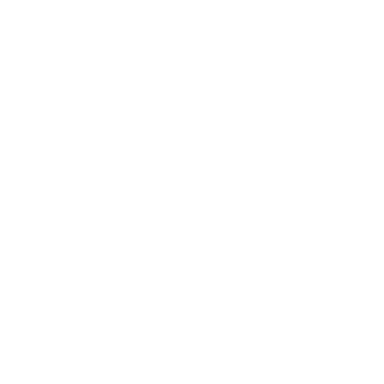